NHS Ayrshire & Arran Remote Health Pathways Supporting Remobilisation of Local Services with a 'Caring for Ayrshire' Vision
Dr Alexia PelloweClinical Lead for Remote Health Monitoring, NHSA&A TEC TeamAssociate Advisor for Quality Improvement Patient Safety and CPD, NHS Education for ScotlandClinical Lead for TECpathfinders, East Ayrshire HSCP
[Speaker Notes: Introduce self. Mention Simon and Sally prerecorded input and Karen and Sharon in audience]
TEC/Remote Health Pathwaysin NHS Ayrshire & ArranWhy?
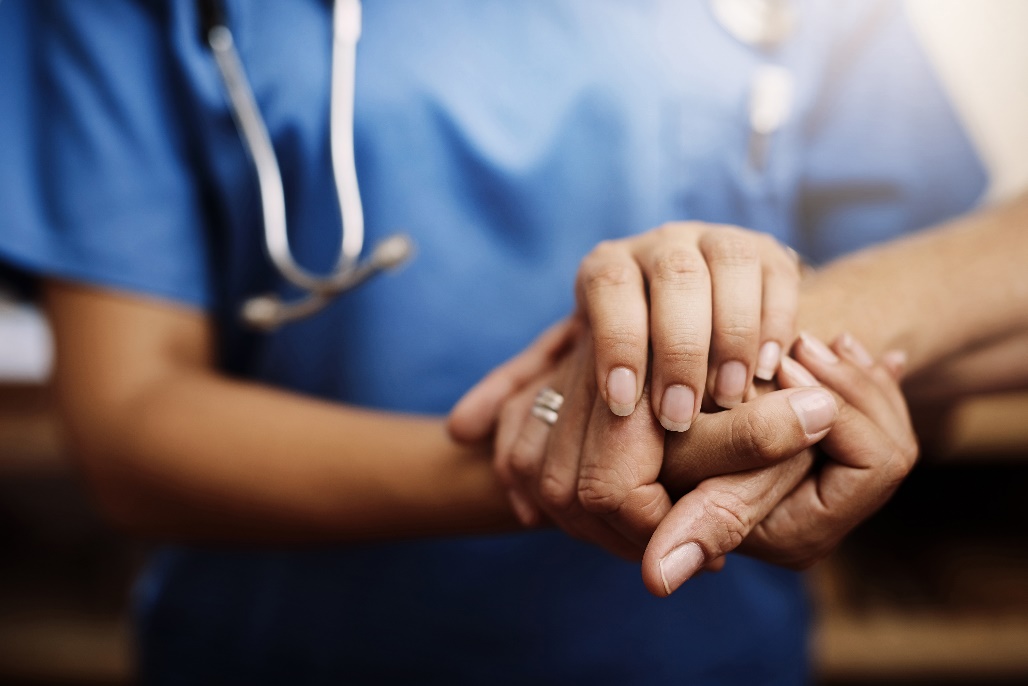 [Speaker Notes: How this all came about
Grassroots 
Pandemic derailed a lot of intricate primary care systems for long term conditions
HC system is volatile uncertain complex and ambiguous. 
Build the future without waiting for the return of yesterday
Patients. Neighbours. Relatives affected.
Right ingredients to initiate change and improvement]
The Caring for Ayrshire Vision:
“Care shall be delivered as close to home as possible, supported by a network of community services with safe, effective and timely access to high quality specialist services for those whose needs cannot be met in the community.”
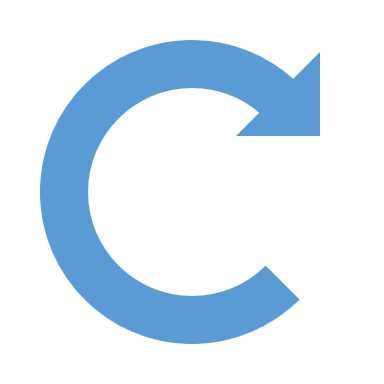 ±TEC
[Speaker Notes: NHS A&A had already started a programme of reform pre pandemic- Caring for Ayrshire. 

More people are living into old age, and whilst this is good news, we need to make sure that people lead not just longer lives, but longer, healthier lives. Our health and care services need to evolve to make sure we can look after more people and in better ways. Advances in technology and connectivity now provides opportunity for services to build healthcare options around what people want and need utilising TEC to make healthcare accessible to people from home and allow healthcare options that fit around the needs of their childcare, carer responsibilities and employment. 
The Caring for Ayrshire vision is “that care shall be delivered as close to home as possible, supported by a network of community services with safe, effective and timely access to high quality specialist services for those whose needs cannot be met in the community.” 
With the support of the technology enabled care team, services will be able to provide people not just the “right person, in the right place and at the right time” but offer patient choice in when how and where their healthcare is accessed including asynchronous options, group consultations, remote consultations, supported self-management, education, primary prevention programmes and remote health monitoring. This will also support people to remain independent at home and reduce their need for unplanned admission to hospital.]
Remote Health Pathways in development
Nationally 
Covid-19
Asthma – secondary care
COPD – secondary care
Hypertension




Locally
Heart Failure Monitoring
Newly diagnosed COPD supported self management
PSA monitoring in prostate cancer
Paediatric IBD
Renal monitoring
[Speaker Notes: What is going on locally and nationally with regard to RHP
We already had a contract with Inhealthcare locally to provide remote health solutions but did not want to reinvent the wheel or duplicate what was already going on elsewhere. We reached out to the National TEC team and other healthboard areas, identified that longterm condition reviews were a gap. And recognising this routine work had been paused in wave 1 we set to work to build in some future solutions for remobilisation.]
Primary Care Pathways
Phase 1
Asthma  
COPD
Depression 
Epilepsy

Phase 2
Multiple Longterm Condition Reviews
[Speaker Notes: We needed to be able to evidence what benefits these were going to bring to the citizens of Ayrshire and how they would align to caring for Ayrshire. 
When looking at primary care reviews, we recognised these could be divided into those requiring blood monitoring and those that generally do not. 
Experience tells us not to take too big a first bite, so we focused on those without the need for blood monitoring. 
For copd and asthma, we knew there was potential for creating algorithms for those who require earlier review or whose readings were below a safe level. There were also longer term benefits of self management plans and inhaler technique videos along with scores to reflect how well managed their symptoms are and education for when to seek medical help, and promotion of local pulmonary rehab groups.
With depression reviews, best practice evidence points to a need to consider deprescribing and alternatives to medication for many, along with offering support with wider determinants of health. These pathways could support self referral to community lnk workers and identify those who may benefit from deprescribing opportunities
And epilepsy – well the old quality outcomes framework really seems to fall short for reviewing what is important. This new pathway would allow for identification of those at risk of SUDEP, offer advice and support to patients and also connect them back into their epilepsy support nurse when possible. IT would also allow identification of those who might want a conversation around pregnancy planning and medication and detect anyone who may not have a vital midazolam rescue kit that should have one.]
Citizen Engagement: Model for Improvement or Scottish Approach to Service Design?
“I think it will give me more confidence to self-manage. There is a lot of reading that I have now and I’ll keep referring back to it.”
“Would like a self-management plan for my daughter and myself so we both know how to treat exacerbations.  All the information is still on my phone.”
Freetext box to ask the practice for 2 months on repeat
[Speaker Notes: So we had a vision. The pandemic created the urgency to act. And we had some experience of the SATSD. 
However when looking at creating reform of longterm condition reviews in primary care we wanted to act quickly to first stabillise practices with reduced workforce and increasing demand.  
That doesn’t mean the patients were not important – but that to best help them access that care quickly we wanted to support practices from going under. 
We ploughed ahead with a more iterative approach and used the model for improvement method, using a series of pdsa cycles to hone our TEC remote health pathways to create a solution to suit the needs of services and our number 1 client- the citizens of Ayrshire. 
The early feedback we got helped to shape the pathway and subsequent ones. We had requests for ways in which people could retain the information they had learned, and ways they could share it with family themselves. Practical suggestions such as adding in mechanisms to make valid requests re acute and repeat prescribing nuances were also actioned to the satisfaction of patients and staff alike.]
Sally WilkesTEC ConnectorEast Ayrshire HSCPOutput example
[Speaker Notes: Sally Wilkes is the first tec connector in Ayrshire. Here she is explaining how her role can reduce digital exclusion, support citizens to access remote health pathways and the benefits they bring.  (AUDIO FILE)]
How we did it:
[Speaker Notes: Hopefully that sets the scene for the background of this piece of work. And I am delighted to say that despite the system pressures of the pandemic we continued to develop these local pathways and are now beginning to see the rewards. 
So how did we do it? These 4 stages were pivotal to what we have designed to date. 
Building the Team was the easy part! We are fortunate enough in Ayrshire to already have a successful TEC team of 4. Programme manager Karen Lambert, Project managers Sharon Callaghan and Julie Mitchell and support from Michelle Hales. So rather than build the team, those 4 just let me in!
The next 3 were trickier and after speaking to colleagues across other healthboards I realise I should probably share a bit of what one told me was “unrepeatable magic”]
Holding slide
Dr Simon Farrell video 1 – getting engagement and iterative feedback loop in design
[Speaker Notes: Here is a colleague giving his perspective of the process]
Engaging Key Clinical Stakeholders
[Speaker Notes: Step 2 Engaging key stakeholders – this happened right at the start. It might help that I am persistent, sorry insistent, or that Im prone to wanting to make people laugh. Either way I reached out to colleagues like Simon and convinced at least 1 of each of these species to join our teams channel for the remote pathways
Well if we are building asynchronous solutions, we might as well do it asynchronously too!]
QOF
Setting the Vision:
WHAT DOES GOOD LOOK LIKE
IMPROVE
CODING
“What matters to you”
A.I
TIME FOR MEANINGFUL CONVERSATIONS
RIGHT PERSON, RIGHT PLACE, LESS TIME?
ASYNCHRONOUS FRAMEWORK
[Speaker Notes: Step 3 – setting the vision
We really wanted to make sure we found a common purpose, that we considered the pathways from a service and citizen perspective, and that what we wanted to create was feasible. 
When asking our clinical stakeholders what direction this should take, they were clear this should not be a return to qof, quality outcomes framework, seen as an outdated non person centred tick box exercise. But a reform to review current evidence and best practice for long term condition reviews. 
We recognised practice systems had much less time and much less workforce due to the pandemic and wanted to ensure these pathways capitalised on automation and algorithms to reduce admin time of data entry, coding, risk calculations and earlier identification of those who need review sooner. There was a desire to continue with asynchronous options to spread healthcare demand more uniformly. And although stabilisng practice workload was an intended outcome, the shared vision was that the time saved could be reinvested to support a house of care approach to appointments, Time for more meaningful and person centred conversations, to discover what really matters to patients about not just their longterm condition but how that impacts on their lives.]
Holding slide
Demo video of the pathway
Docman EDT
Alerts
Codes
Data
Dr Simon Farrell
Video 2 re why CfA local pathways v alternatives
[Speaker Notes: Back to Simon for some input on why they wanted to build these locally.]
Implementation plan
[Speaker Notes: So we have our 4 pilot sites, who have piloted the pathways as they are built, been involved with short iterative evaluations at a patient and practice level and have helped to create practical standardised processes to share with other practices as they come on board. 
We have progressed well with phase 1, and have been asked by the national team to contribute and chair the clinical advisory group for multiple long term conditions. With their support we have designed pathways on Inhealthcare to support and complement CTAC monitoring of bloods and allow those with more than one condition have an option to use TEC as a review option.]
Long Term Condition Diagnosed
Supported to know when to seek medical help
Connects people to local support groups
Complementary TEC for
Supported Self Management
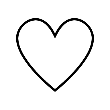 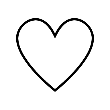 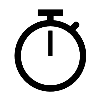 Practice Recall
Patient can access up to date health education
Opt in to TEC
Collect patient LTC data remotely
Risk scores calculated by algorithms
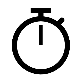 TEC
connector
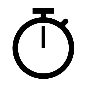 Appropriate signposting to local services
Algorithms to ensure RPRPRT
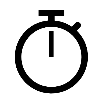 Results arrive direct into practice IT systems
“What matters to me” conversation with most appropriate person
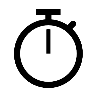 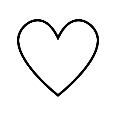 House of care
Clinical review as appropriate
[Speaker Notes: No prizes for guessing I made this slide without assistance!
I wanted to capture the journey that the tec pathways can offer. Each stopwatch is a stage where tec can save time. Each heart is the benefit directly to citizens it can create. And the stars are the special ingredients needed to avoid digital exclusion and spend the save time on person centredness. Only ongoing evaluation will be able to attest to that]
What might the future look like?
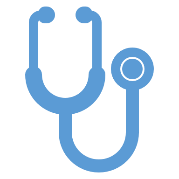 Improved patient choice

Time for meaningful conversations

Move towards House of care 

Saves time away from work or caring responsibilities

LTC Group consultations



Smart A.I.

Earlier detection and intervention

Prevention of LTC and consequences

TECconnectors
[Speaker Notes: And the future? We want to keep doing more of what we are doing, and move upstream to more local self management programmes and more prevention focus.]
Any Questions?